< 작성 시 주의사항 >

※ 해당 슬라이드는 충분히 숙지하시고 삭제 후에 발표자료를 작성하시기 바랍니다.
공법선정위원회 개최 시, 2차 평가 대상자는 공법에 대한 PT 발표를 해야 합니다.
따라서 PT 발표를 고려하여 발표 5분 분량으로 작성하시고, 매수 제한은 없습니다.

1번 슬라이드(발표자료 표지 및 목차 내용)는 변경 불가하며,
그 외 슬라이드의  목차(1. 공법개요 ~ 6. 기술의 신뢰성 및 공법사의 적정성)는 준수
하고, 목차에 맞는 세부 내용은 흰색 박스 안에 자유롭게 기재하시기 바랍니다.








또한, “7. 시공실적” 항목은 ‘공법제안서’에 기재한 시공 실적으로 한정합니다.(시공실적증명서를 제출한 시공 실적만 기재)

특히, 업체명, 공법명, 특허명, 신기술명, 업체 및 공장의 소재지(전경사진 포함) 등
업체를 유추할 수 있는 내용은 기재가 불가합니다.
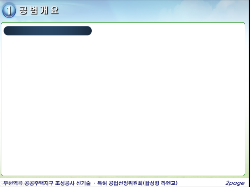 ※ 흰색 박스 밖 배경 등에
 문구 및 이미지 삽입 불가
발표 자료
목 차
공법개요
공법의 특징
시공성
안전성
유지관리성 및 경관성 등
기술의 신뢰성 및 공법사의 적정성
시공실적
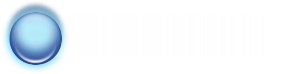 공 법 개 요
1
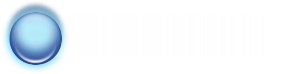 공 법 의 특 징
2
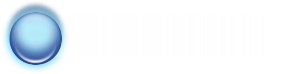 시 공 성
3
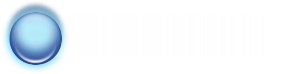 안 전 성
4
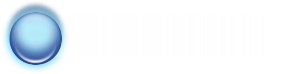 유지관리성 및 경관성 등
5
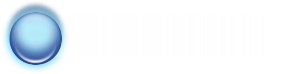 기술의 신뢰성 및 공법사의 적정성
6
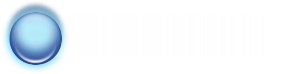 시공실적
7
Q & A